Should I Stay or Should I Go?
Carole Bentley7th Grade ScienceDuff-Allen Central Elementary
Problem of PracticeCoal jobs are gone!  Jobs are scarce! How is a living going to be made here?What can we do to keep our young people living here?
What are our children going to do?
What is going to be offered for them to remain in eastern Kentucky?
What is going to be available for our children to be able to make a living and sustain a family in this area?
The ones who packed up, left the area, and only returned to the area to visit families they had left behind?
What is it going to be for our children of the 21st century?
Or…
Will our children be like those in the 1950’s & 1960’s?
In the Dwight yoakam song, Readin’, Writin’, route 23, he sings about his family leaving eastern Kentucky to  go north to find jobs….roads that led to the city factories…Dayton, fairborn, Plymouth, Detroit…general motors, ford, general electric, Armco and so many other locations and factories where jobs were available.
Readin', Rightin', Rt. 23
Dwight Yoakam
They learned readin', writin', Route 23To the jobs that lay waiting in those cities' factoriesThey learned readin', writin', roads to the northTo the luxury and comfort a coal miner can't affordThey thought readin', writin', Route 23Would take them to the good life that they had never seenThey didn't know that old highwayCould lead them to a world of misery
Have you ever been down Kentucky-waySay south of PrestonburgHave you ever been up in a hollerHave you ever heardA mountain man cough his life awayFrom diggin' that black coalIn those dark mines, those dark minesIf you had you might just understandThe reason that they left it all behind
They learned readin', writin', Route 23To the jobs that lay waitin' in those cities' factories
I don’t know about you, BUT…*I am tired of seeing our young people leave Eastern Kentucky.  *I am scared about no young people staying here to pay taxes that would support what Eastern Kentucky needs.*I am sad about the youth having to leave to find jobs and leave their family roots, culture, and life among these hills.So…What can I do?What can we do to keep them here?What can we do to give them opportunities that will allow them to stay here?
My view is that we, as teachers and employers must be looking towards technology to provide jobs for our youth.  
After researching, a very minimal amount of time, I found that there were serval jobs available in Eastern Kentucky that were specific to coding.  Job openings from Hazard to Pikeville were listed for coders.  
So, at that was the time that I decided to get on the technology train.  Don’t get me wrong…I love the computer and Internet, but coding, games, and the inside computer is nothing that I am interested in and did not care to learn about.  It is just NOT MY THING!  
However, I know/knew and realize that my responsibility as a teacher is to give my kids the best opportunities available so that they may be their absolute best and become successful in their adult life.  
So!  I bit the “bullet” and spent time talking with my colleague (the Tech Guru) about what would be important and pertinent for my kids.  In the end, I ended up writing a grant to purchase 6 Spheros for my classroom.  OOOOOHHHHHHH  WHAT A FABULOUS DECISION THAT WAS!!!   Using coding, tablets, and Spheros.  One of the best decisions EVER!  By using the Spheros, my kids were EXCITED, INTERESTED, TRUE COLLABORATORS, CRITERIA-FOCUSING, BUDGET MANAGING, PROBLEM SOLVERS & SOLUTION MAKERS & REDESIGNERS—FOR REAL.  I ended up having the best and most productive classes EVER!  I was truly a facilitator who led from the side lines while my kids took the reigns and were learning in a real world manner!   Let me tell you about what my kids did.
Mars Polar Ice Cap Retrieval Program & Data Analysis
 The department realizes that there were many constraints of this project.  
Name 3 constraints, in order of most to least, that most hindered your work.
 Describe 3 of your Rover design elements that you would change and explain why you would make those changes.
 The department has recently received a contract from the government to build a smaller rover that will be able to bring water to a second Base Camp, Base Camp “C”.  This is where 5 scientists will be studying and researching ways to grow food on Mars so that humans can provide a way to sustain their life on Mars without the transport of any food from Earth.  This project shall focus on the available light and the gases needed for photosynthesis to produce sugars for plants that would then grow to provide a source of available food.  Below are recommendations from 3 major companies.  You must analyze the data and provide a rational for which company would be the best for this project.  You must support your answer with reasoning as to which company should be chosen for this job.
 Which Company would you choose to hire to construct a rover for this next project?  
List 3 constraints and give specific and detailed reasons for the company you chose.  This information will be submitted for review by the department leader.
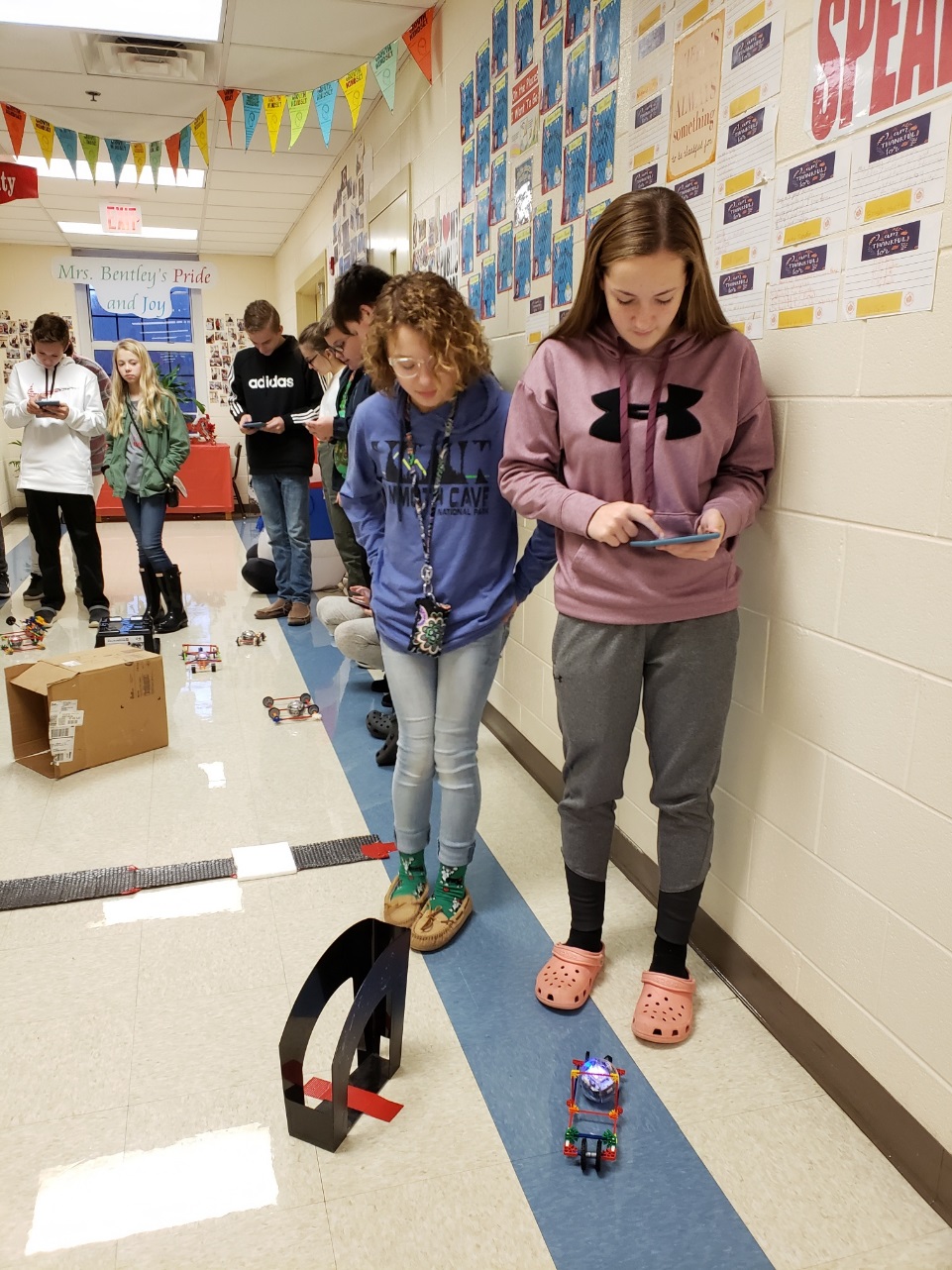 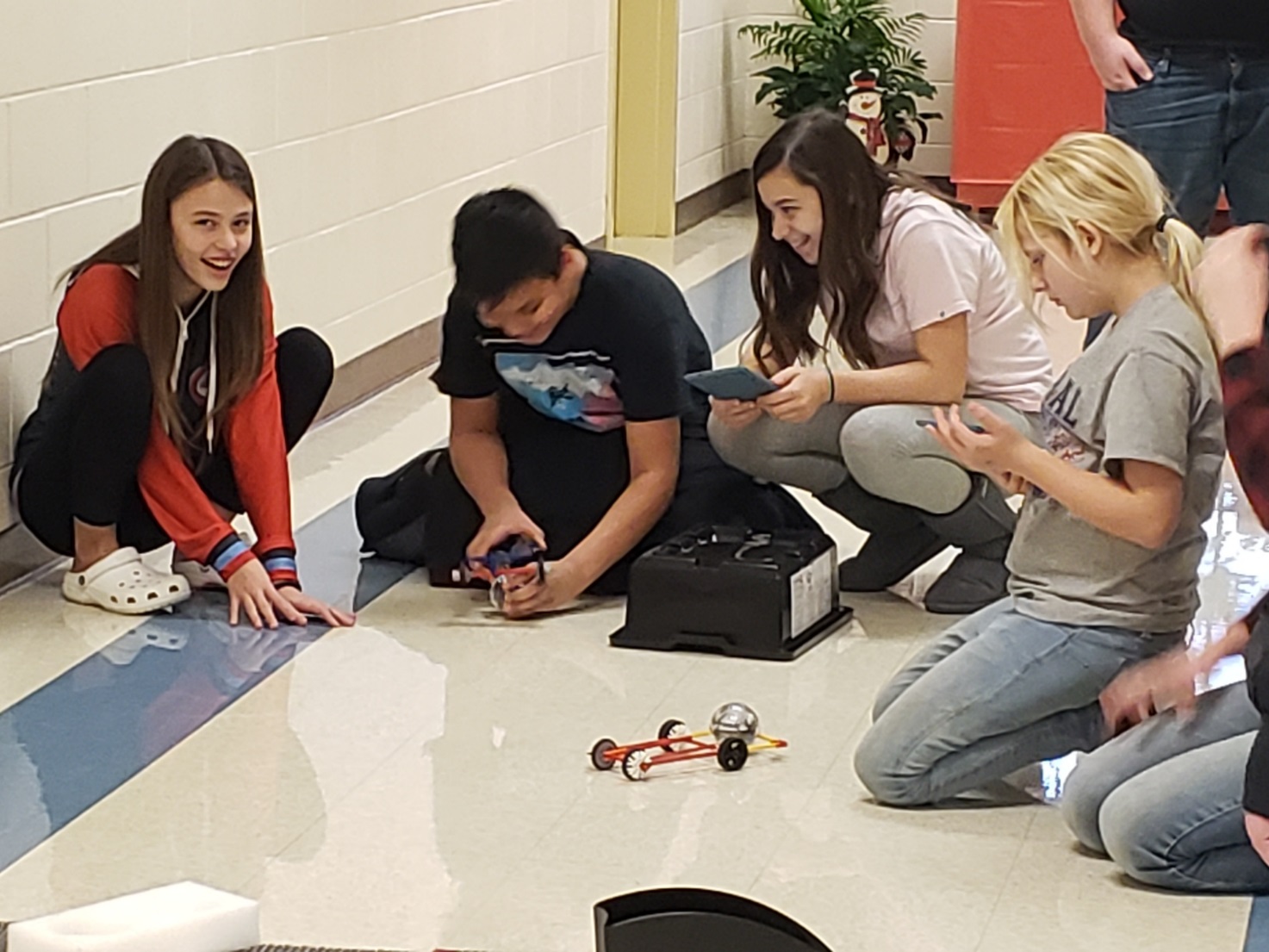 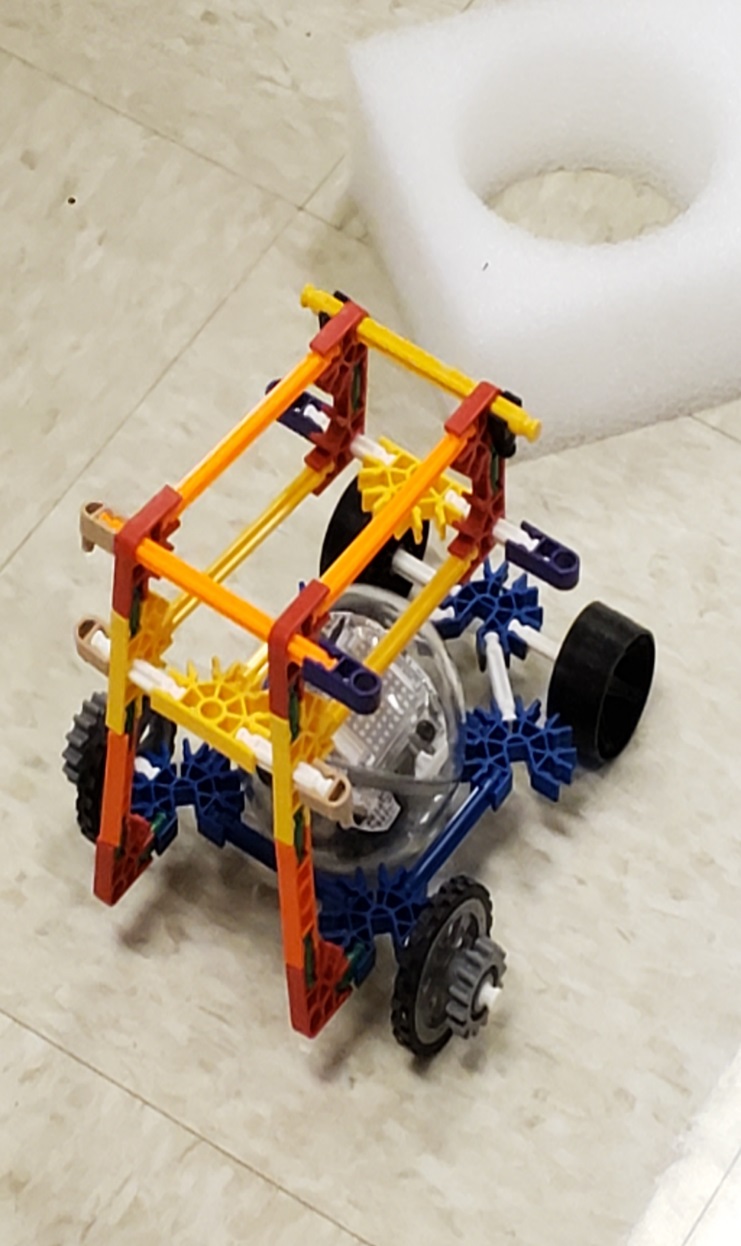 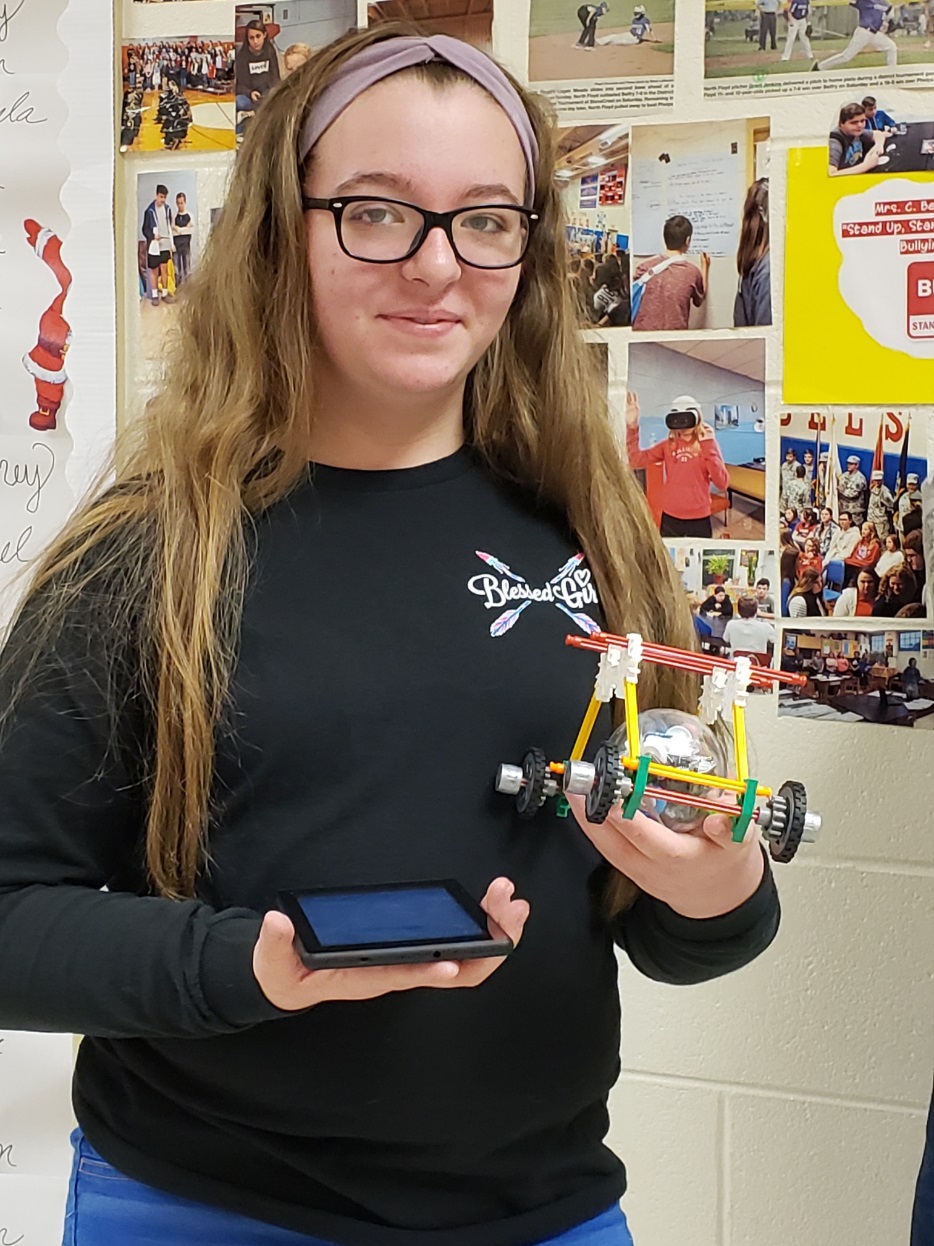 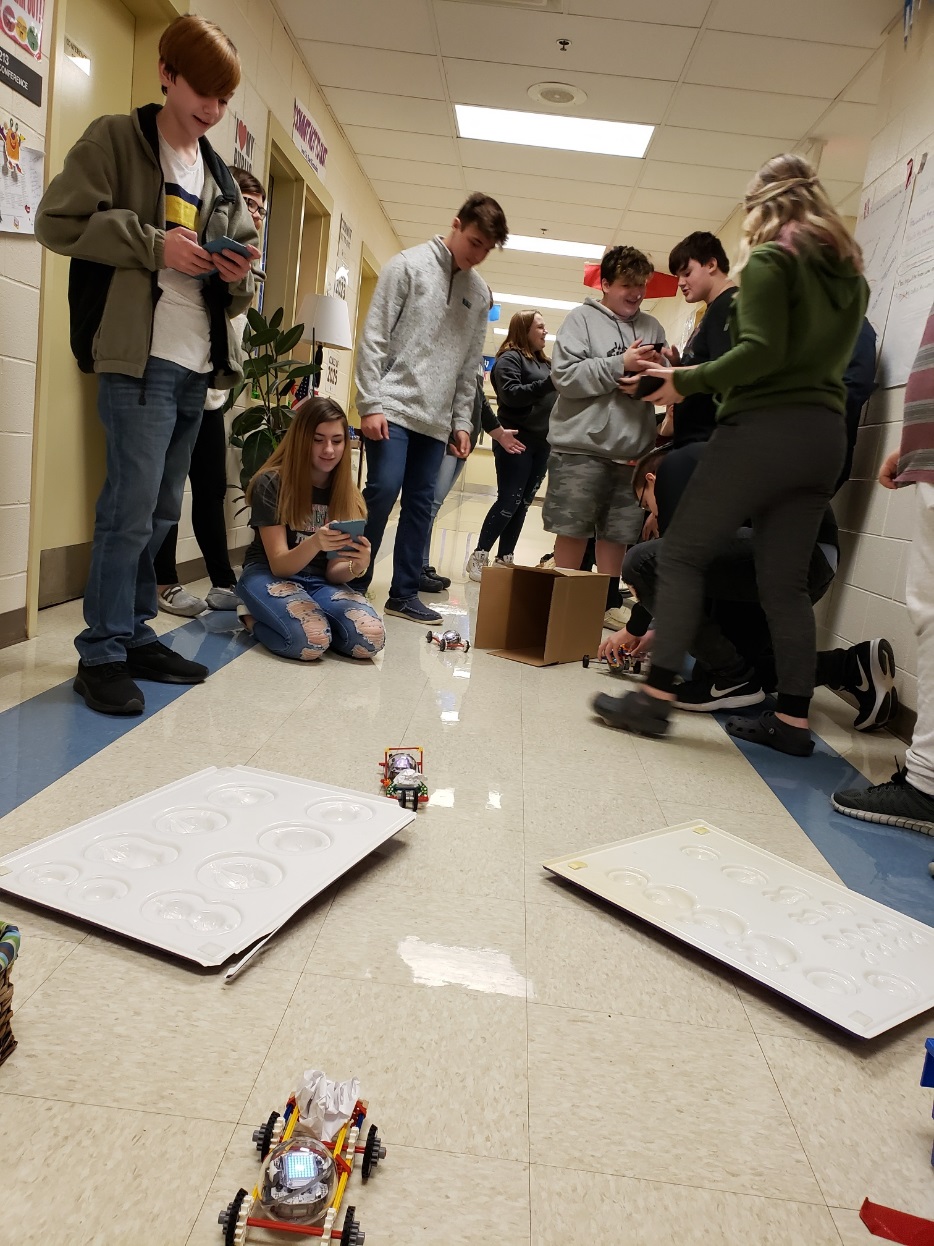 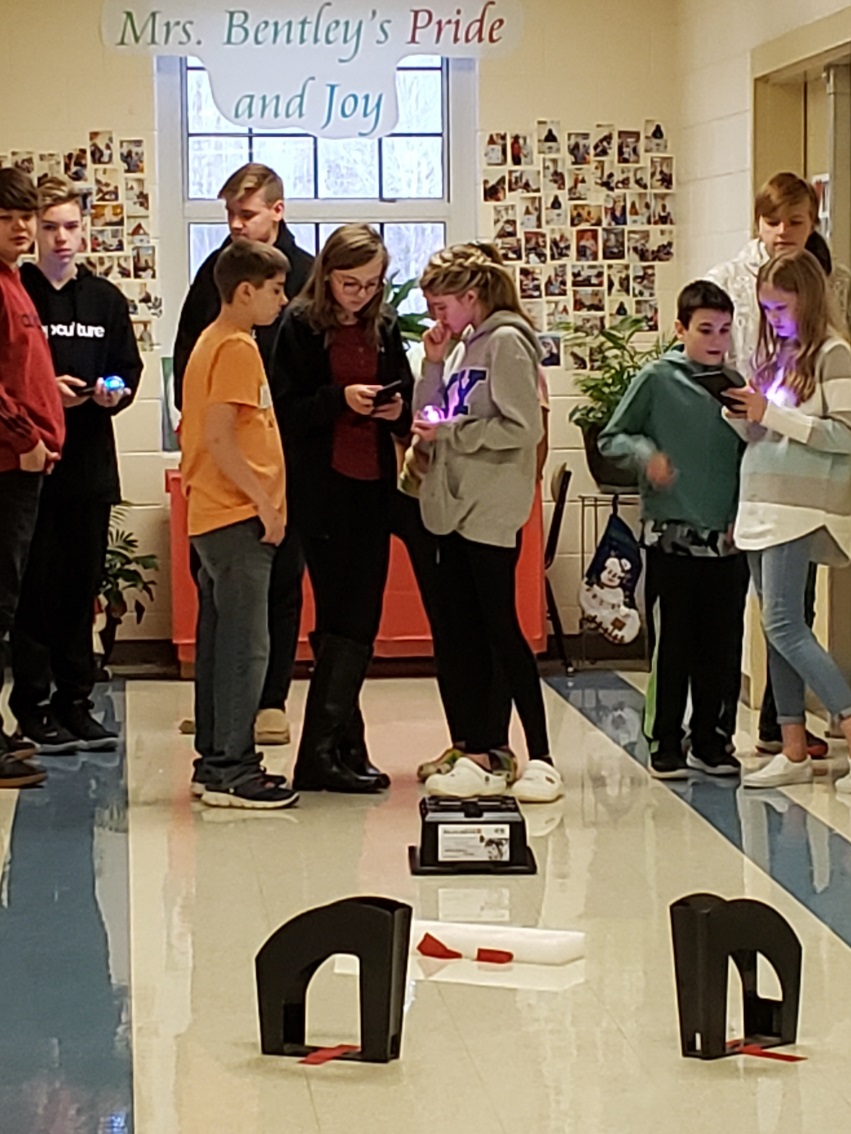 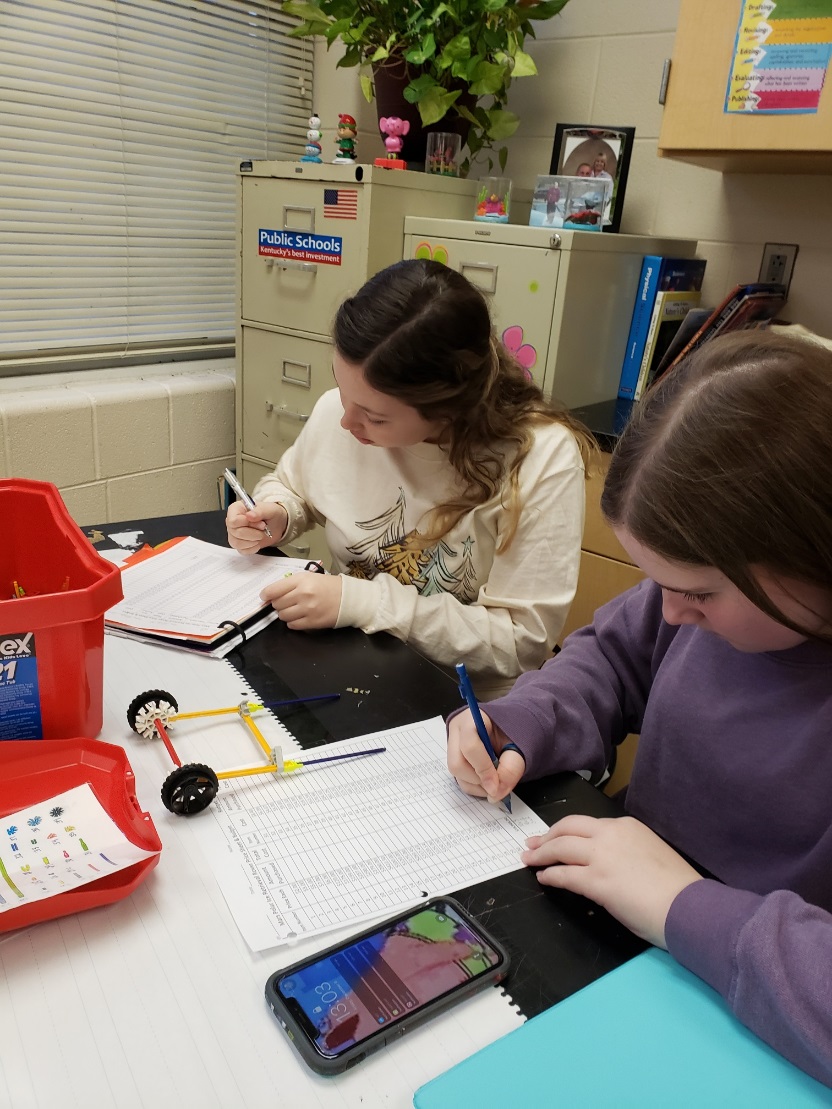 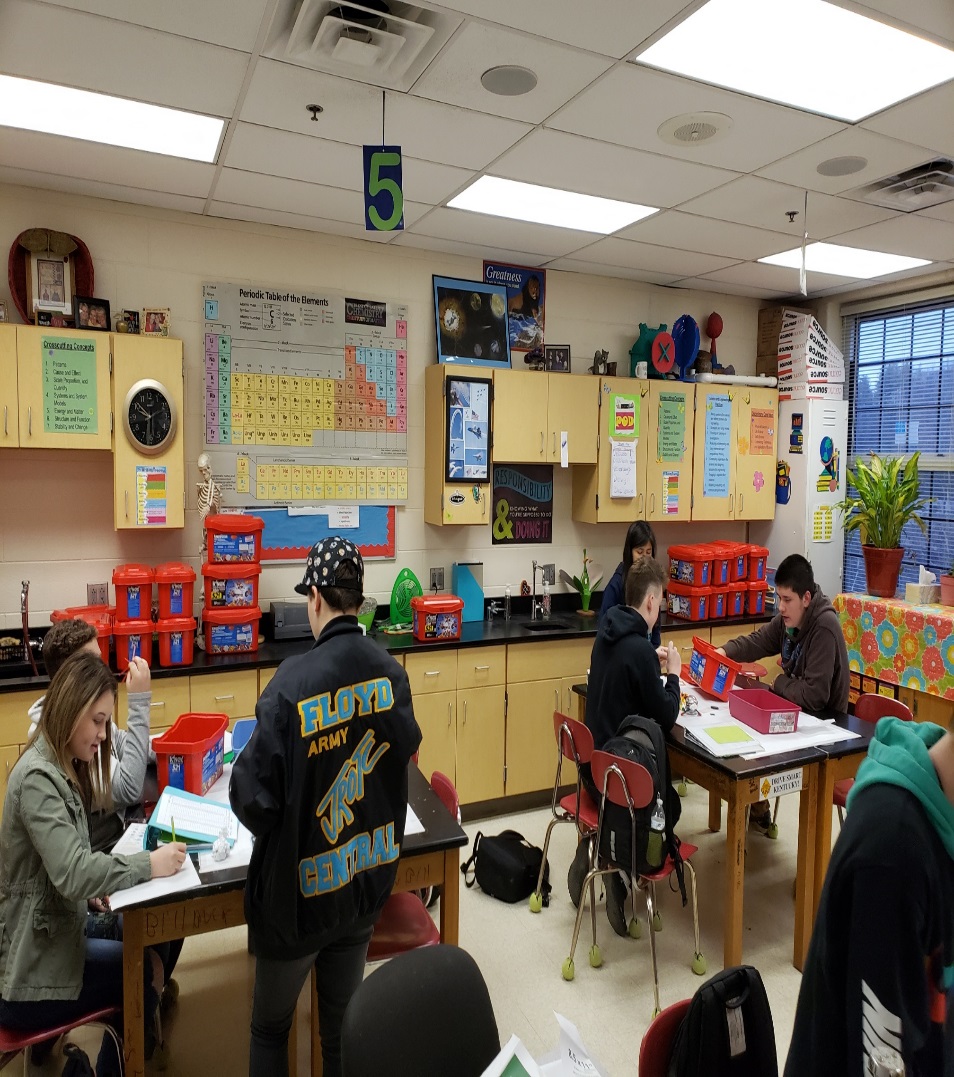 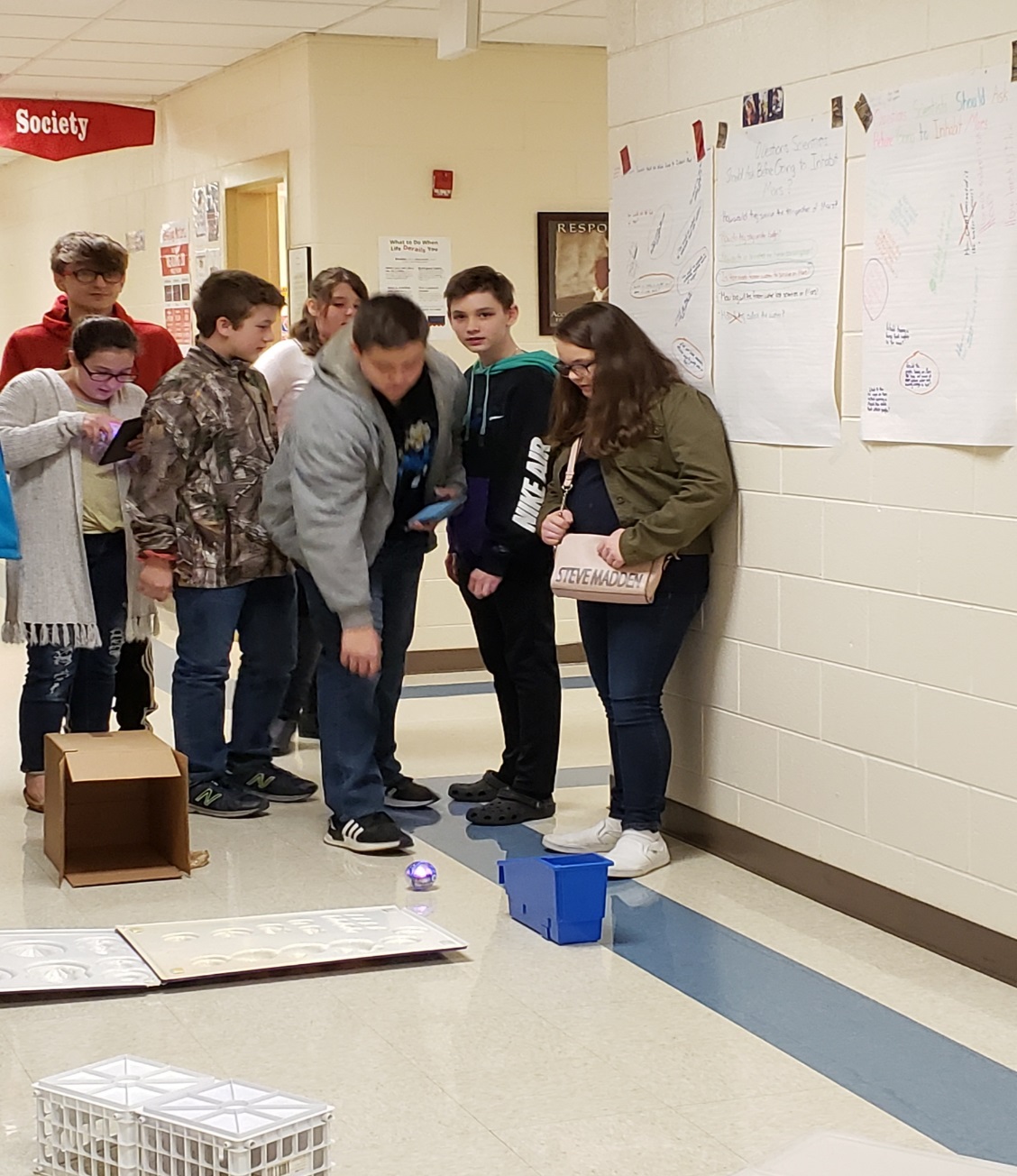 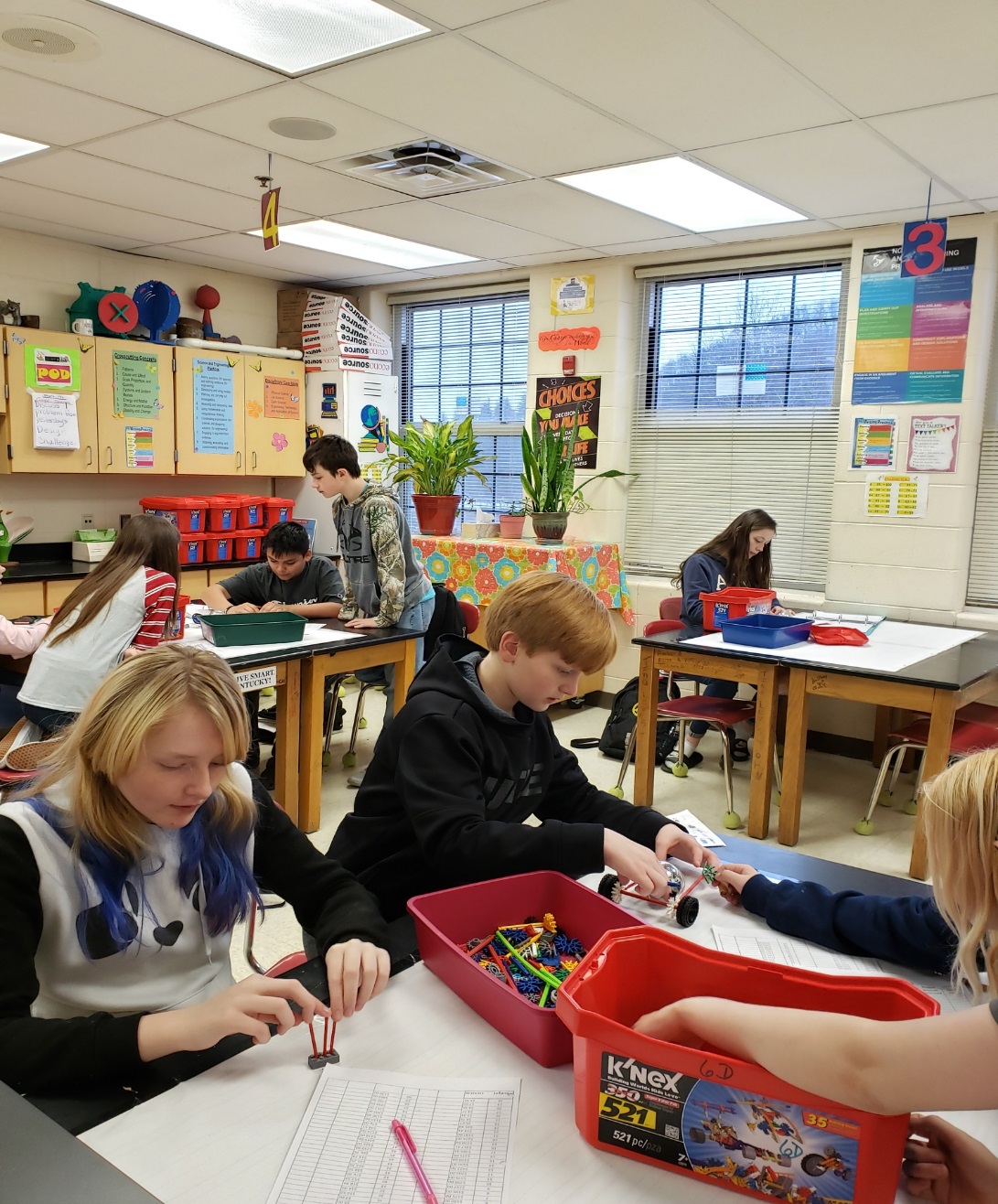 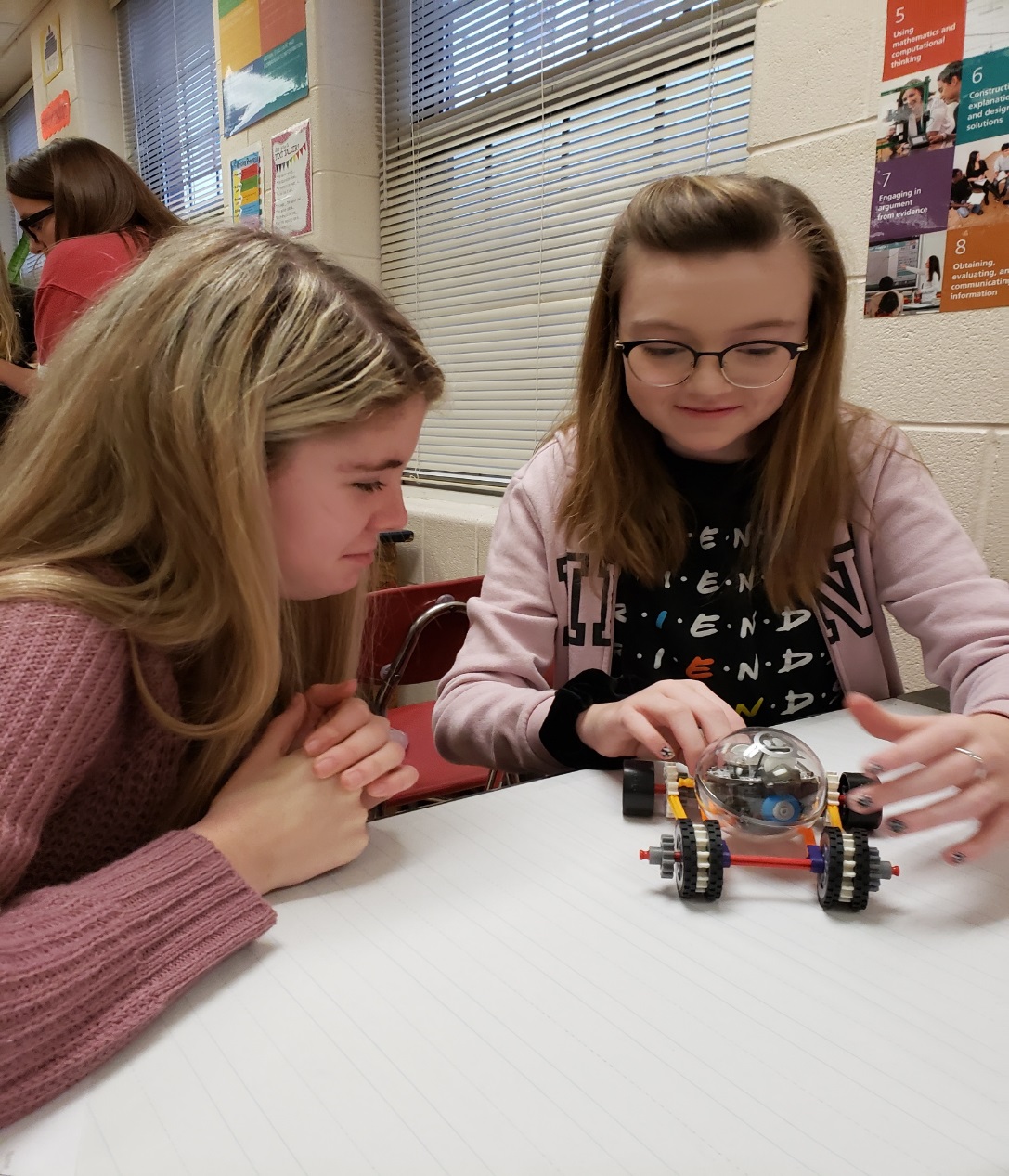 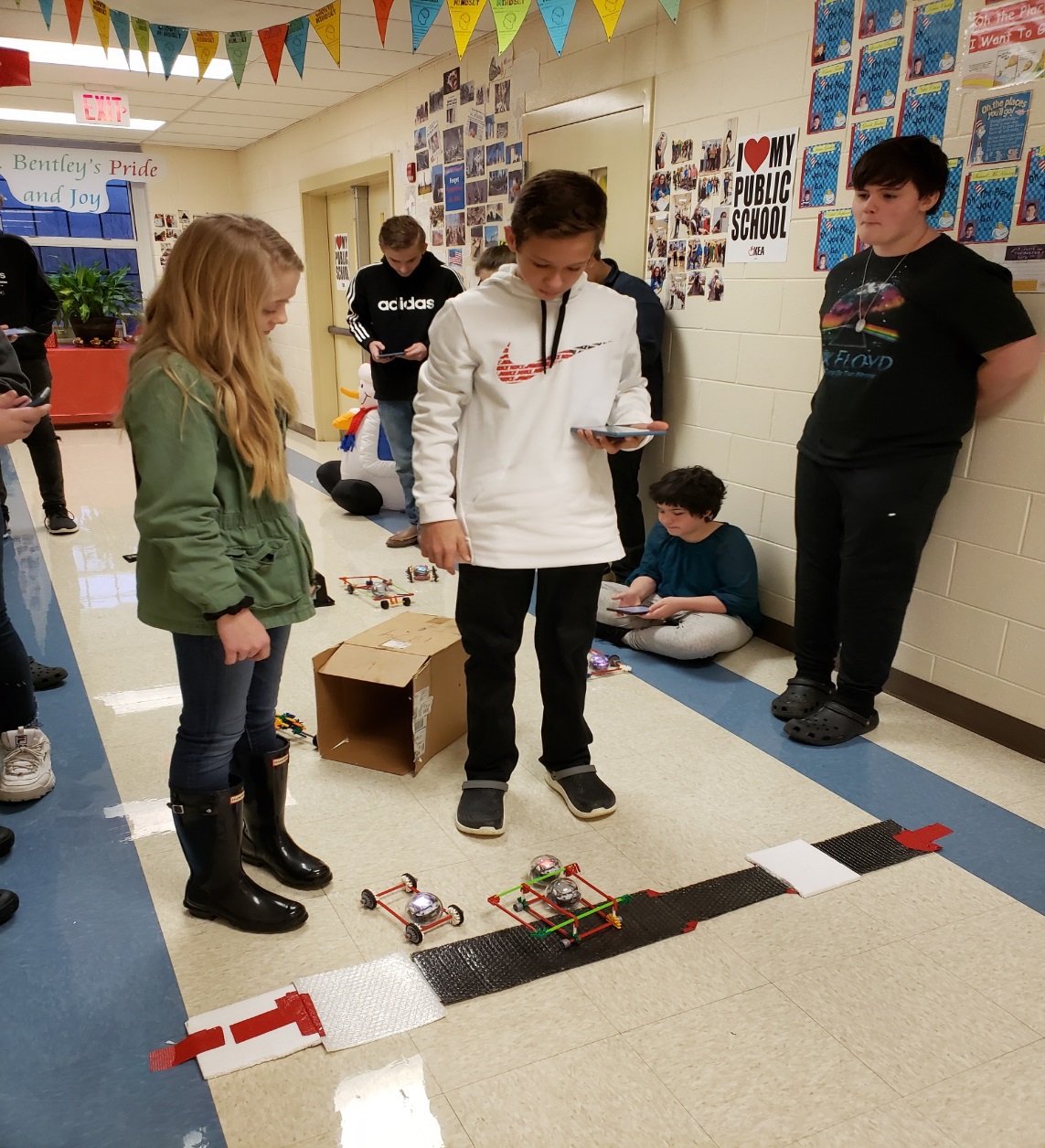 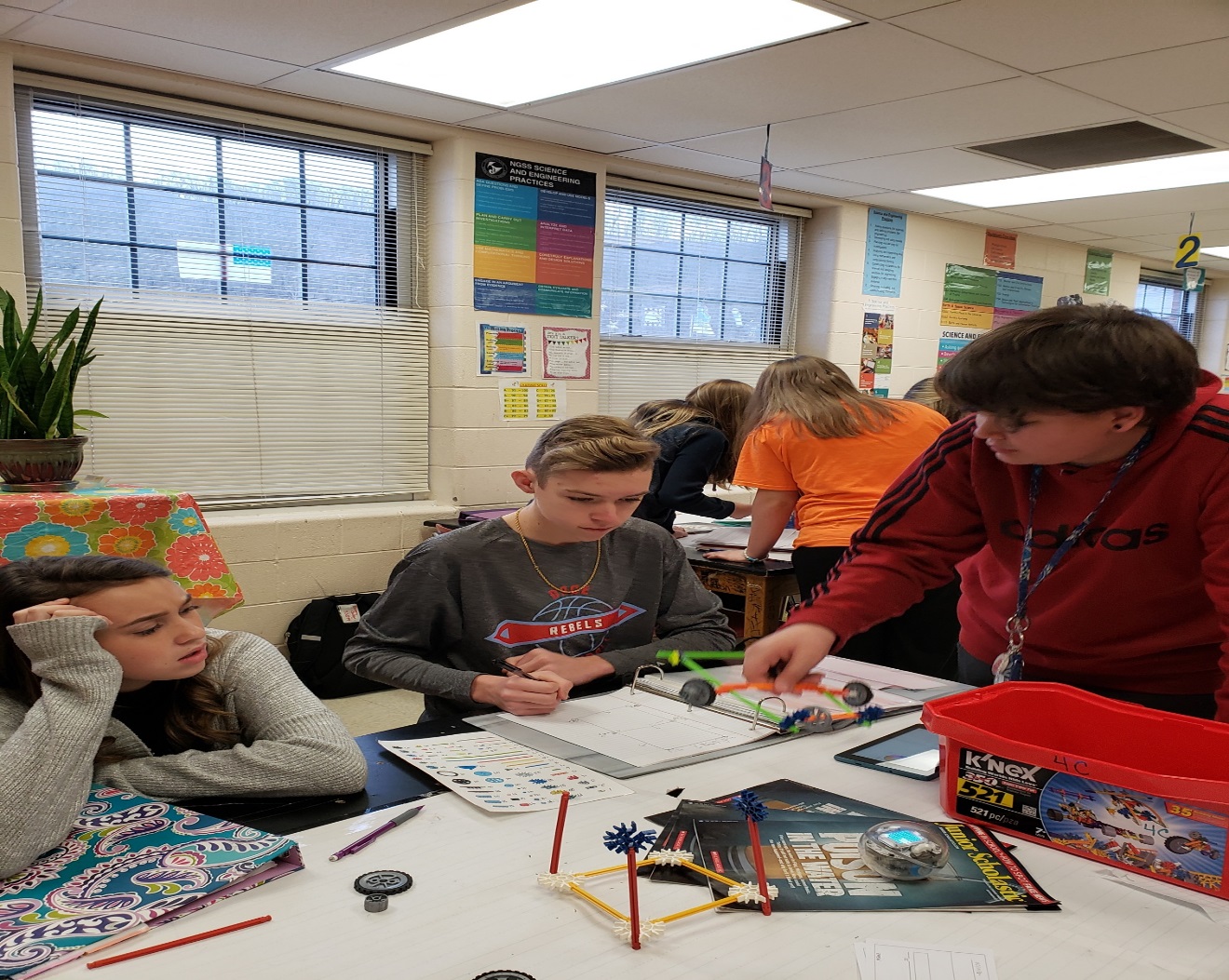 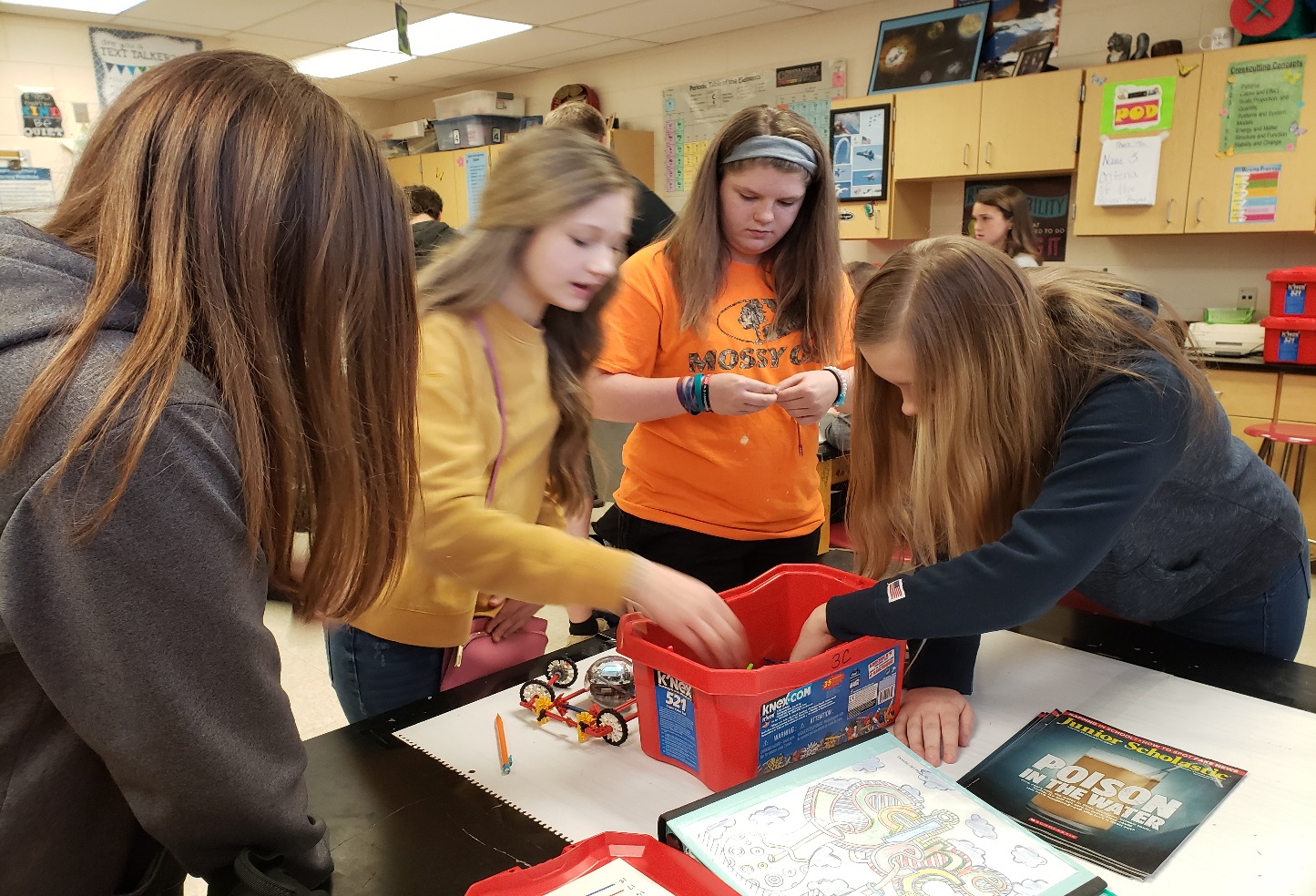 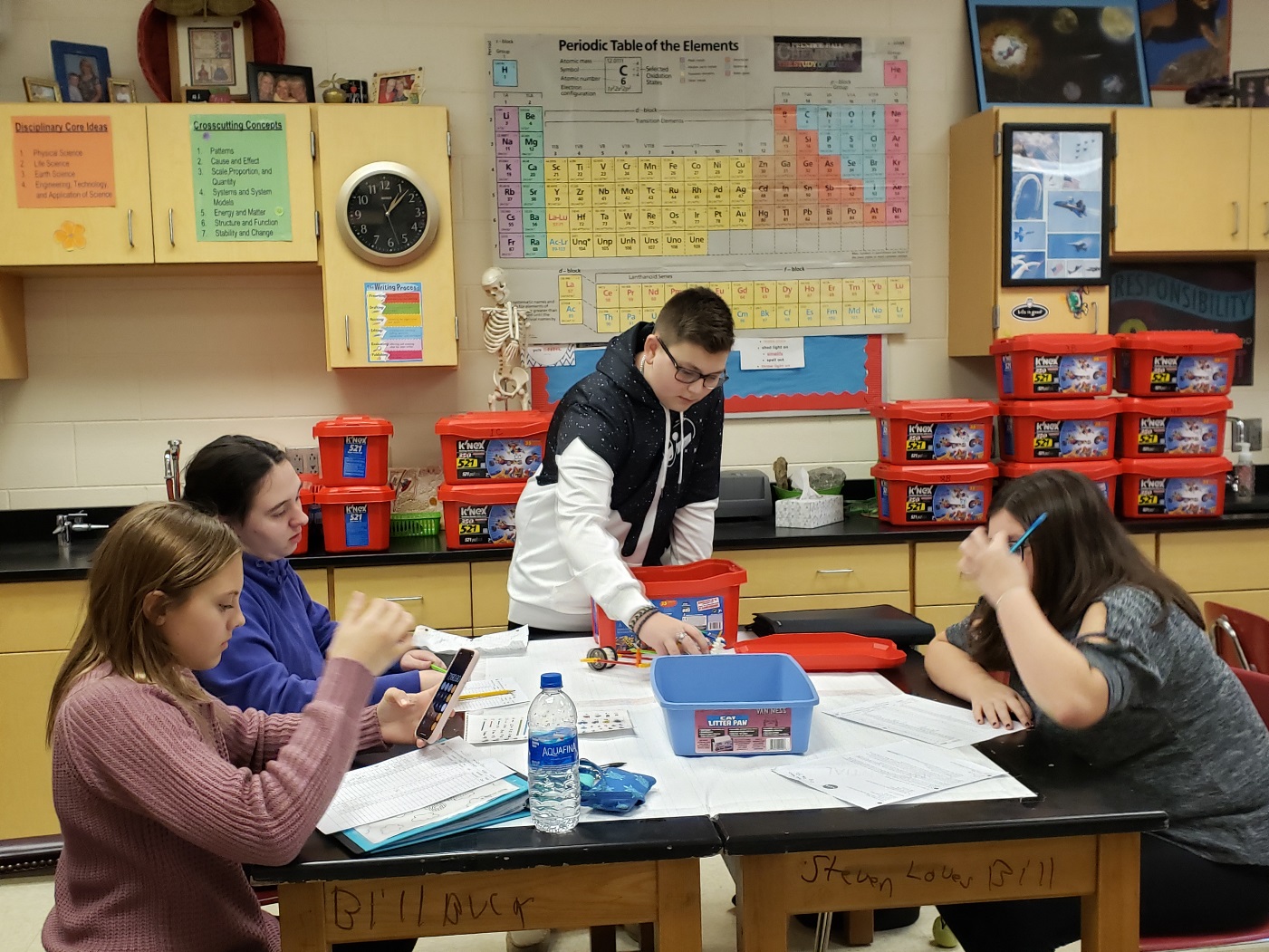 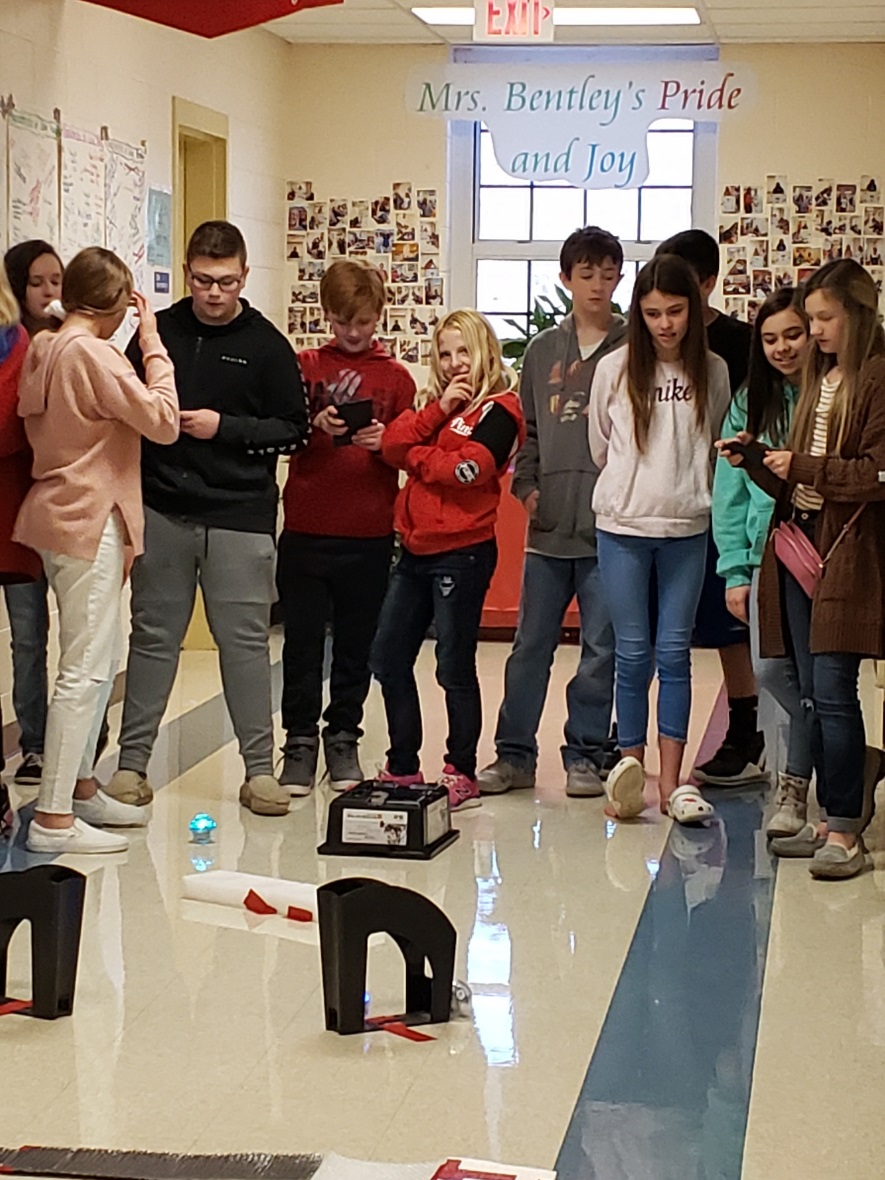 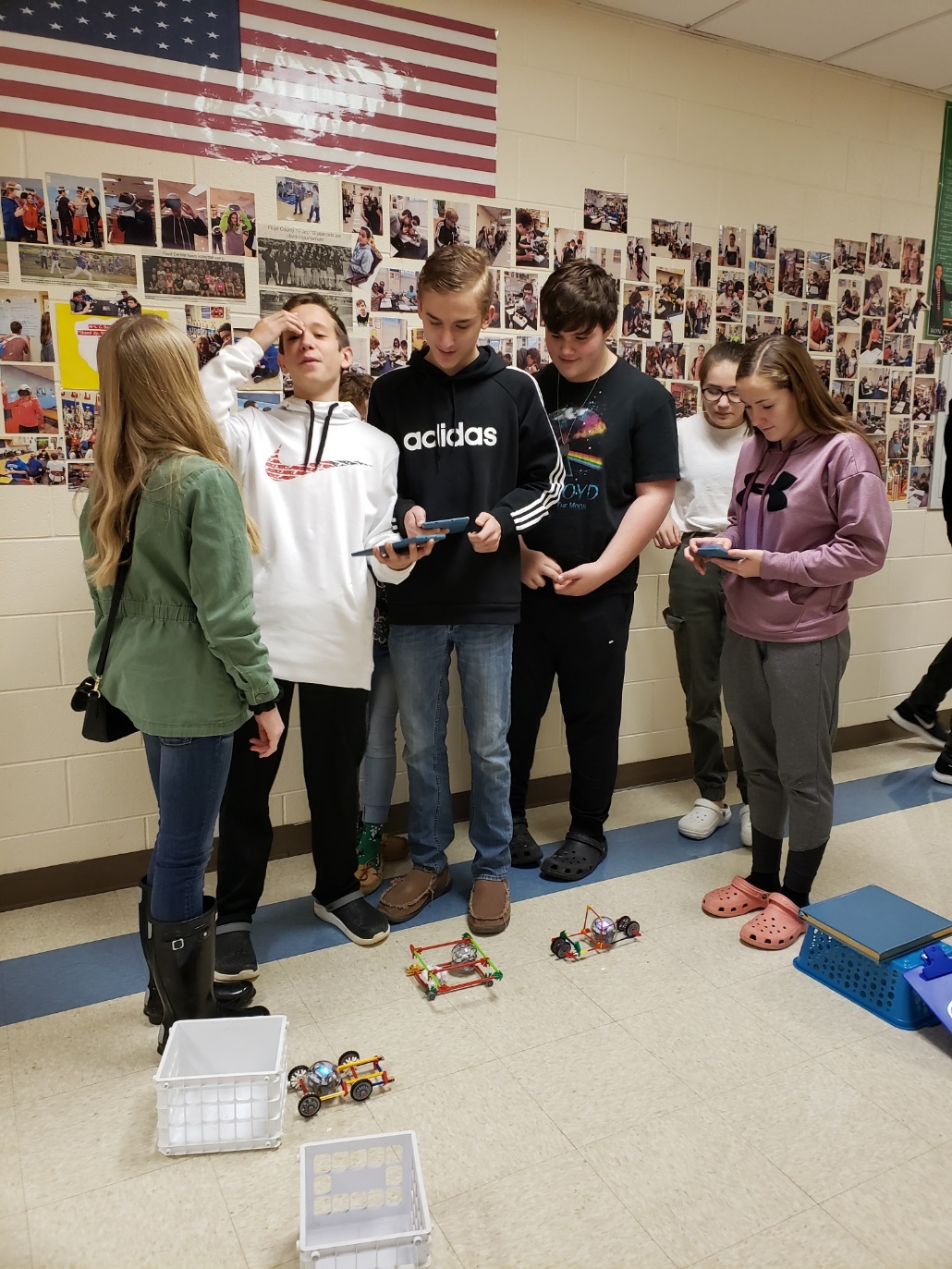 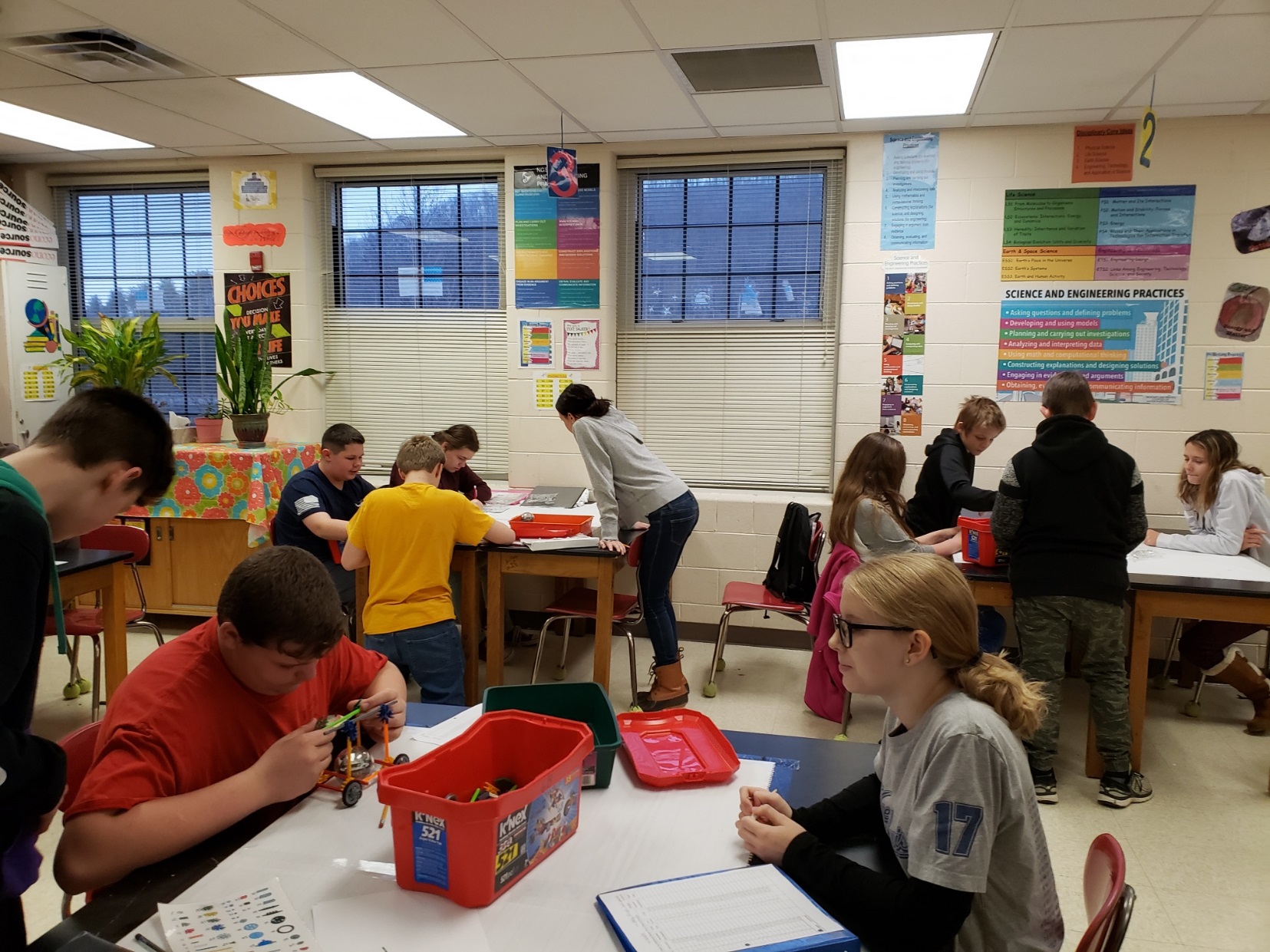 So, stepping out of my comfort zone led to the BEST of each of my students.  They were able to take over.  They coded their Rovers to complete a specific task.  They were absolutely amazing…just like the workers they will someday become.  We, as a united Eastern Kentucky group of people must look toward new and innovative ways to educate our children so that they will have the opportunities to remain here.  To be citizens who contribute to our communities by purchasing homes, spending their hard earned money at businesses, paying taxes to continue to keep up our BEST Eastern Kentucky.  We have to look ahead!  We have to have a new vision!  We must provided opportunities to our children that give them a way to remain here.
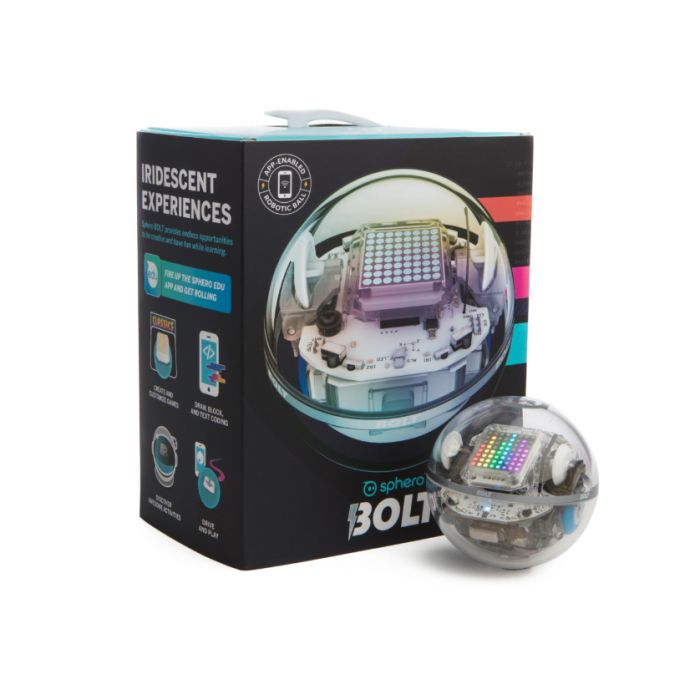